Phasing out the gas industry
Rod Campbell, October 2024
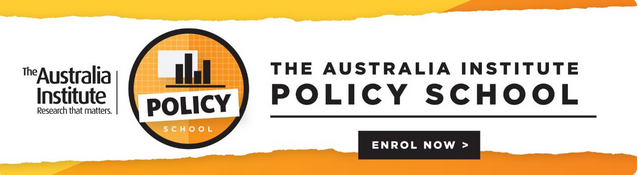 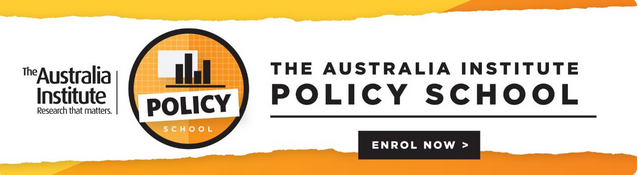 Australia should phase out gas
Why? Because climate change…details.
Will we run out of gas? No…details
Will gas prices go up? No…
What about jobs? There’s hardly any…
Don’t we get lots of money from gas exports? No…
OK, you’re right. No new gas projects!
Gas and climate
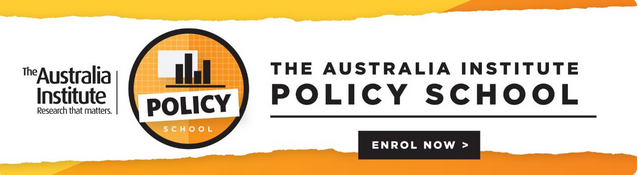 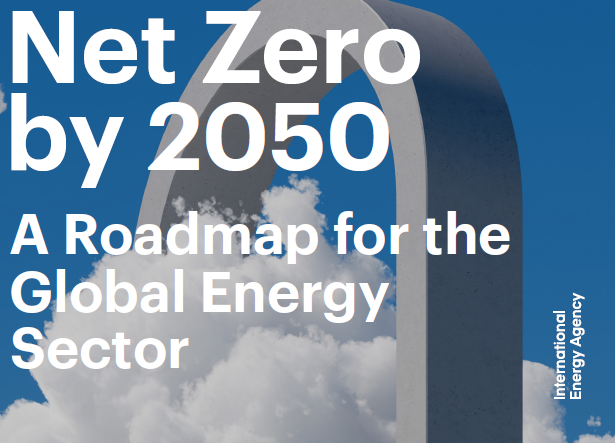 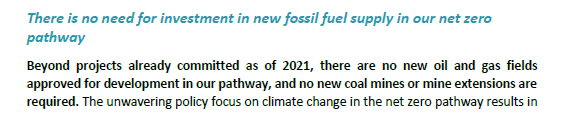 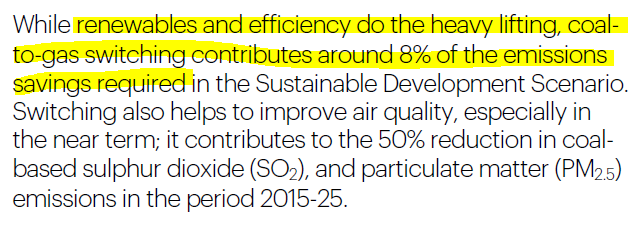 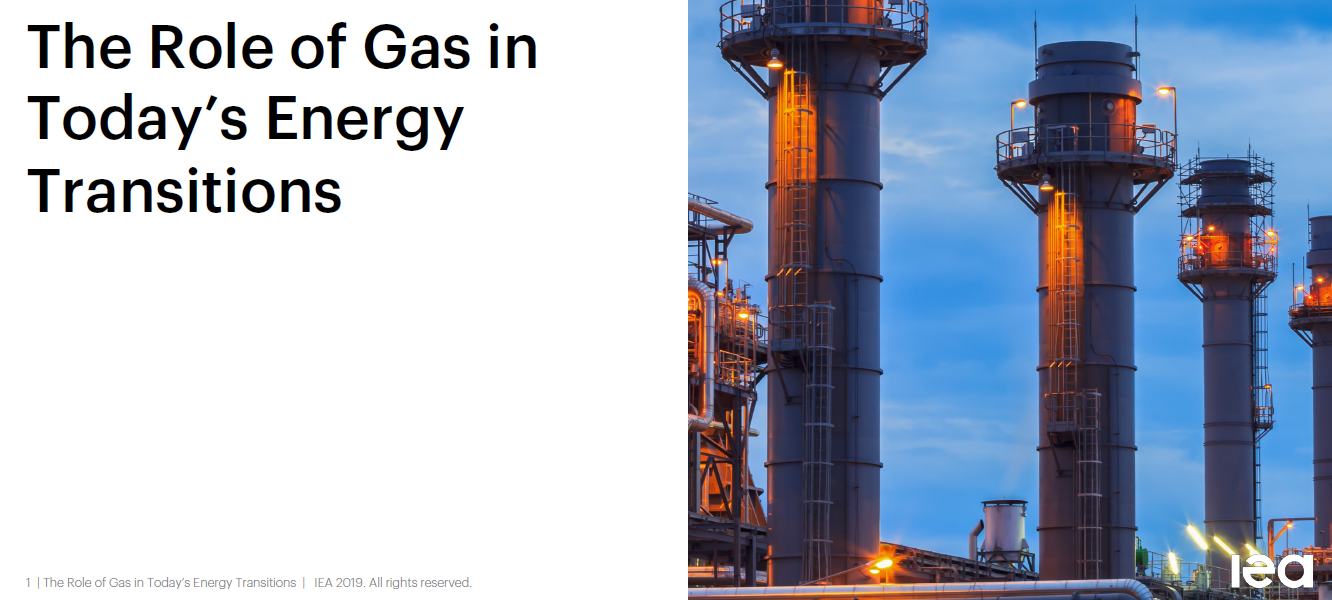 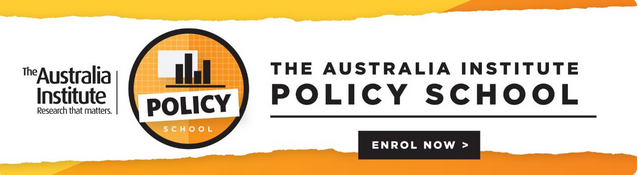 Gas and climate
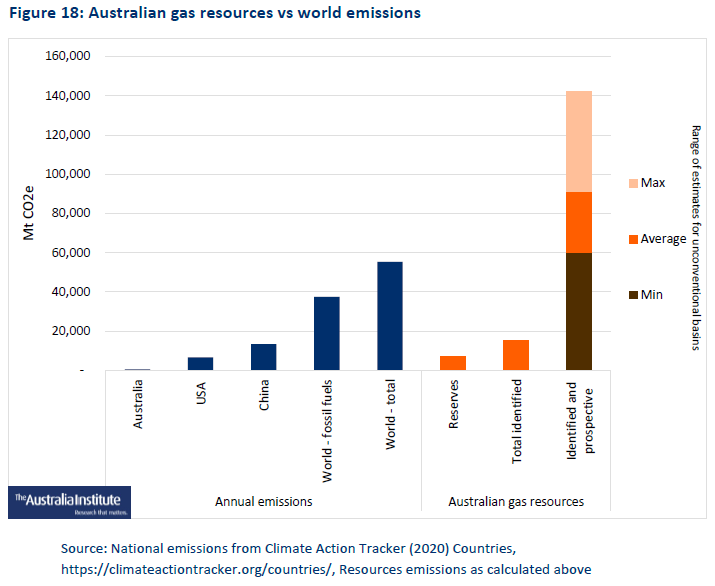 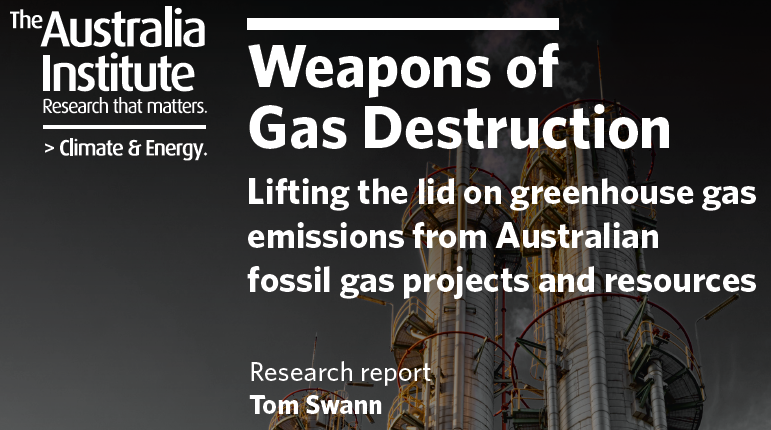 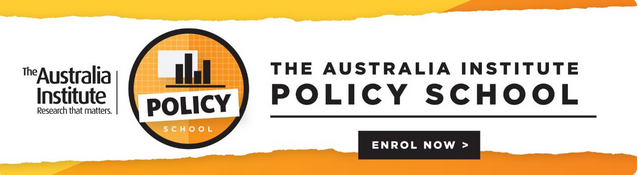 Gas and climate
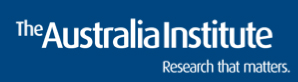 Source: Australia's National Greenhouse Accounts
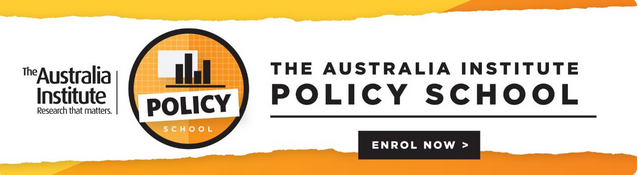 Will we run out of gas?
Sources: Australian Energy Statistics, Australian Energy Updates.
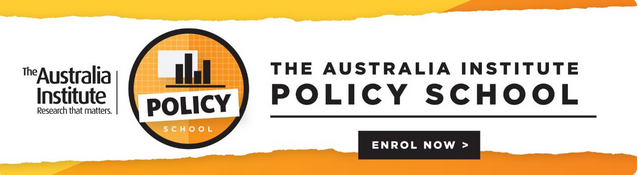 Will we run out of gas?
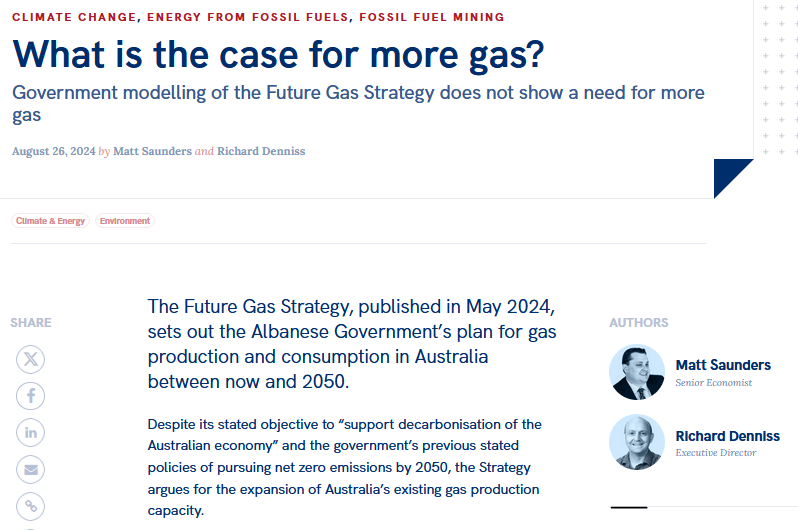 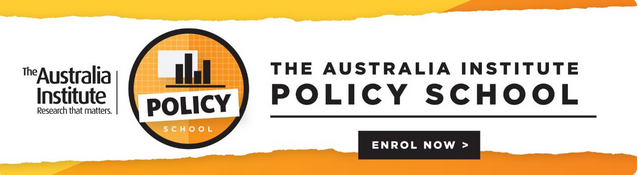 Will gas prices go up?
Source: Australian Energy Regulator, wholesale gas market prices.
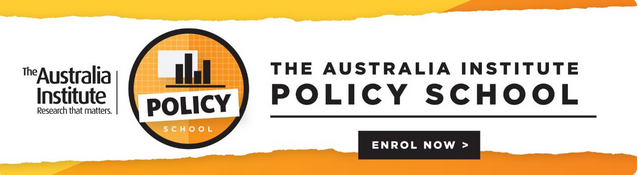 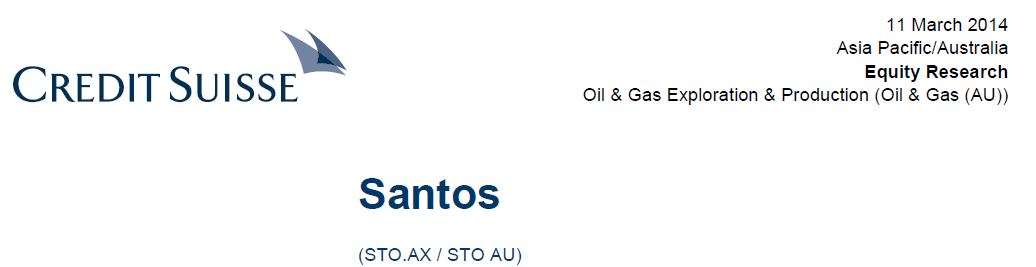 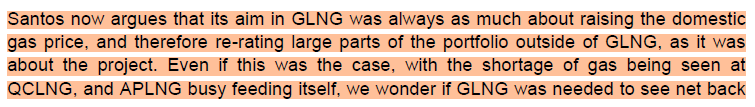 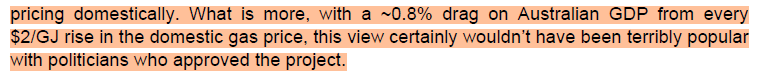 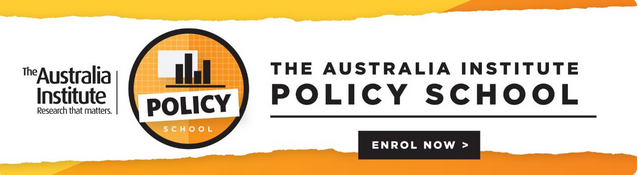 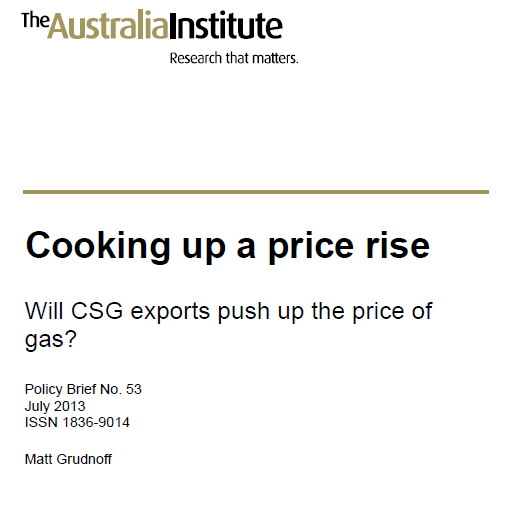 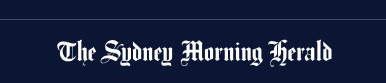 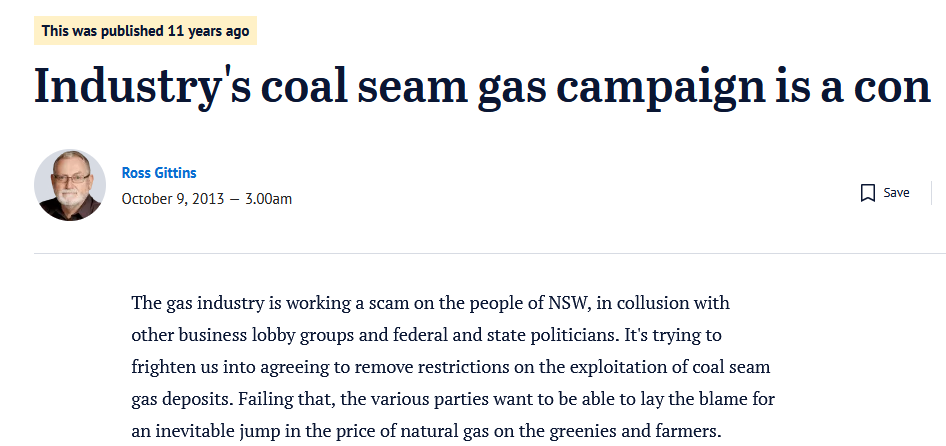 No jobs on a dead planet…or in gas
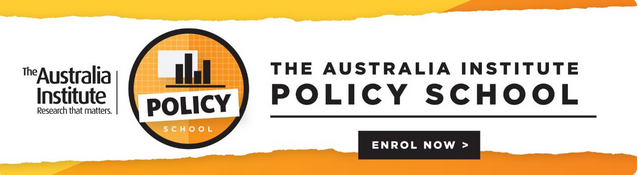 New gas construction crowds out housing and  infrastructure
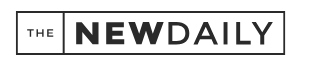 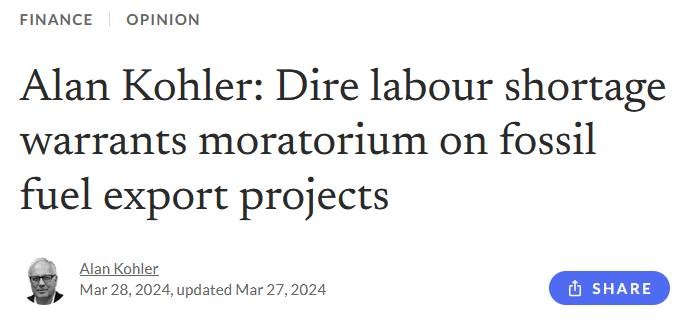 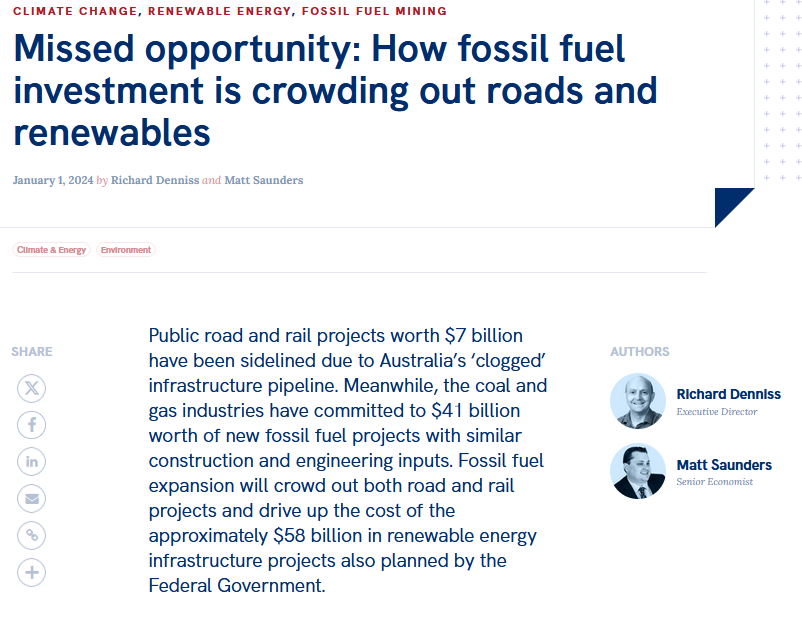 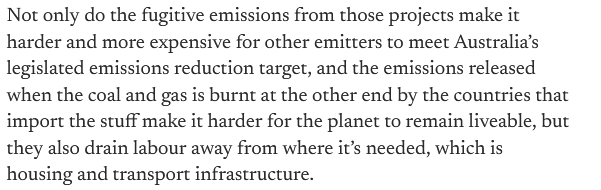 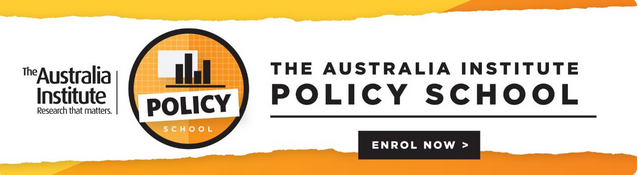 Australia gets no money from gas
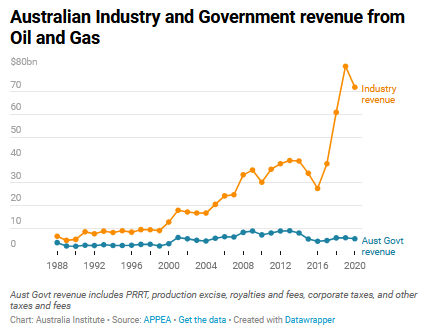 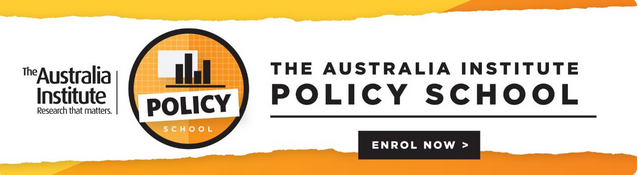 Australia gets no money from gas
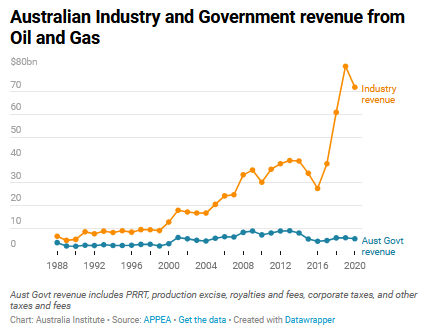 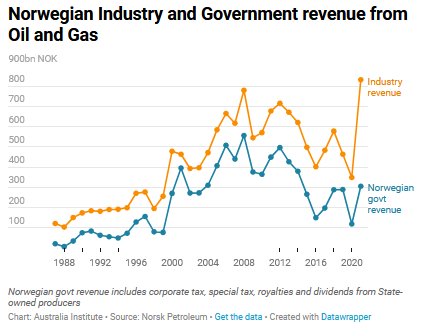 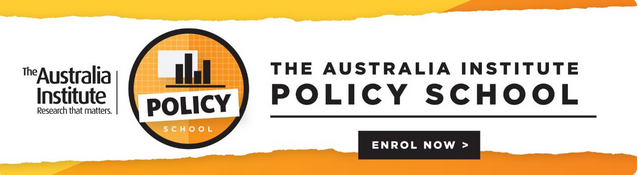 Australia gets no money from gas
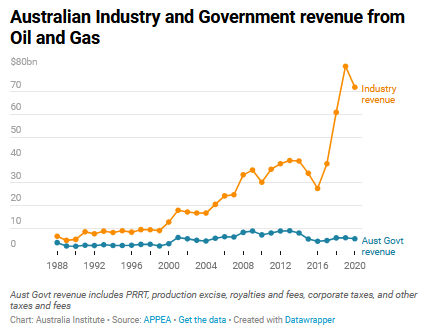 Changes:
Shift from royalties to Petroleum Resource Rent Tax (PRRT)
Industry changed from domestic piped gas to LNG exports.
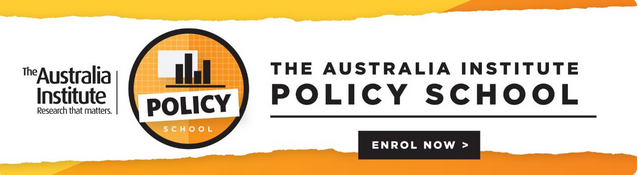 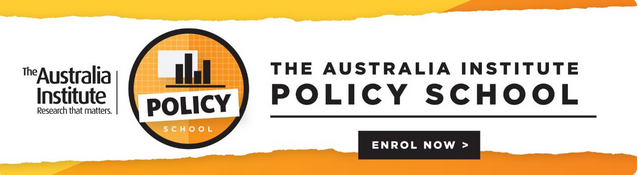 Australia gets no money from gas
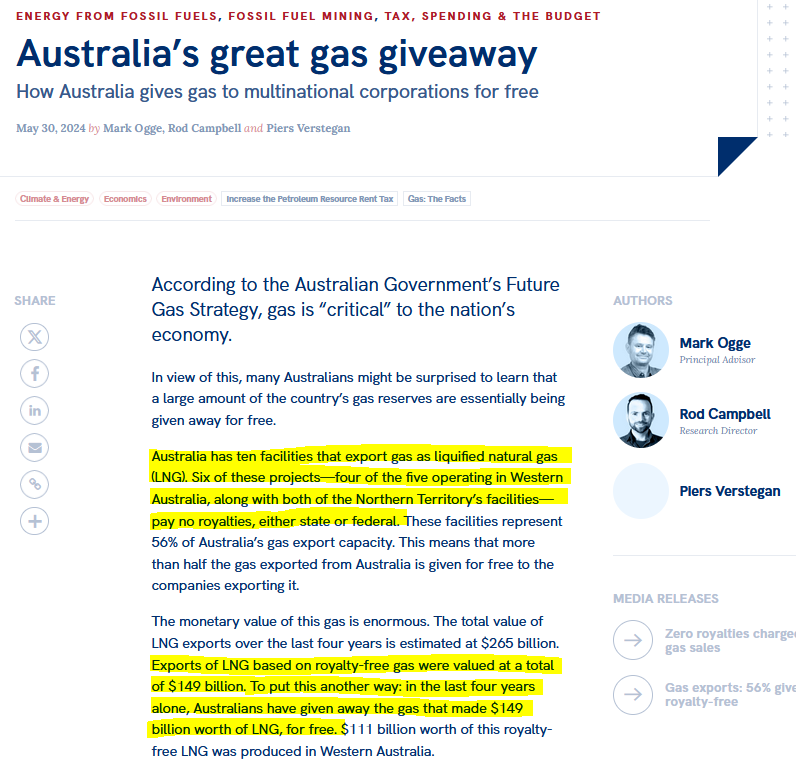 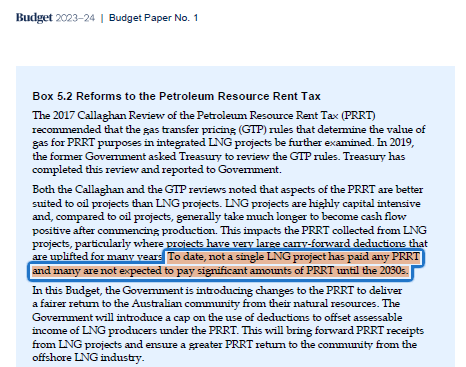 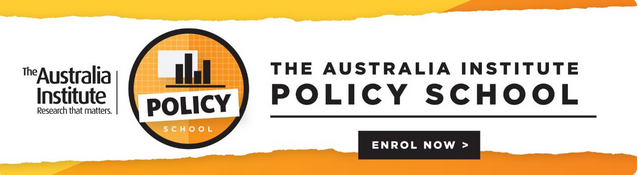 Australia gets no money from gas
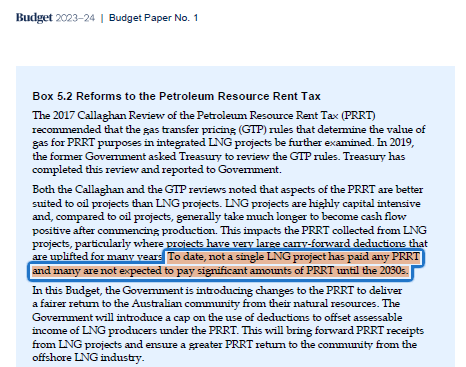 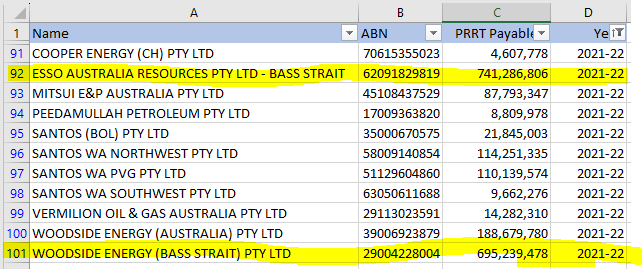 Why no money from gas?
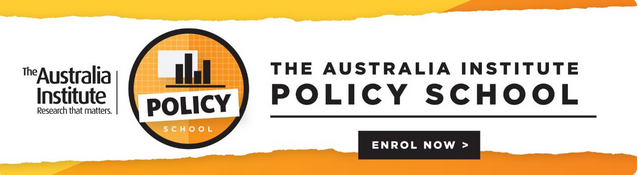 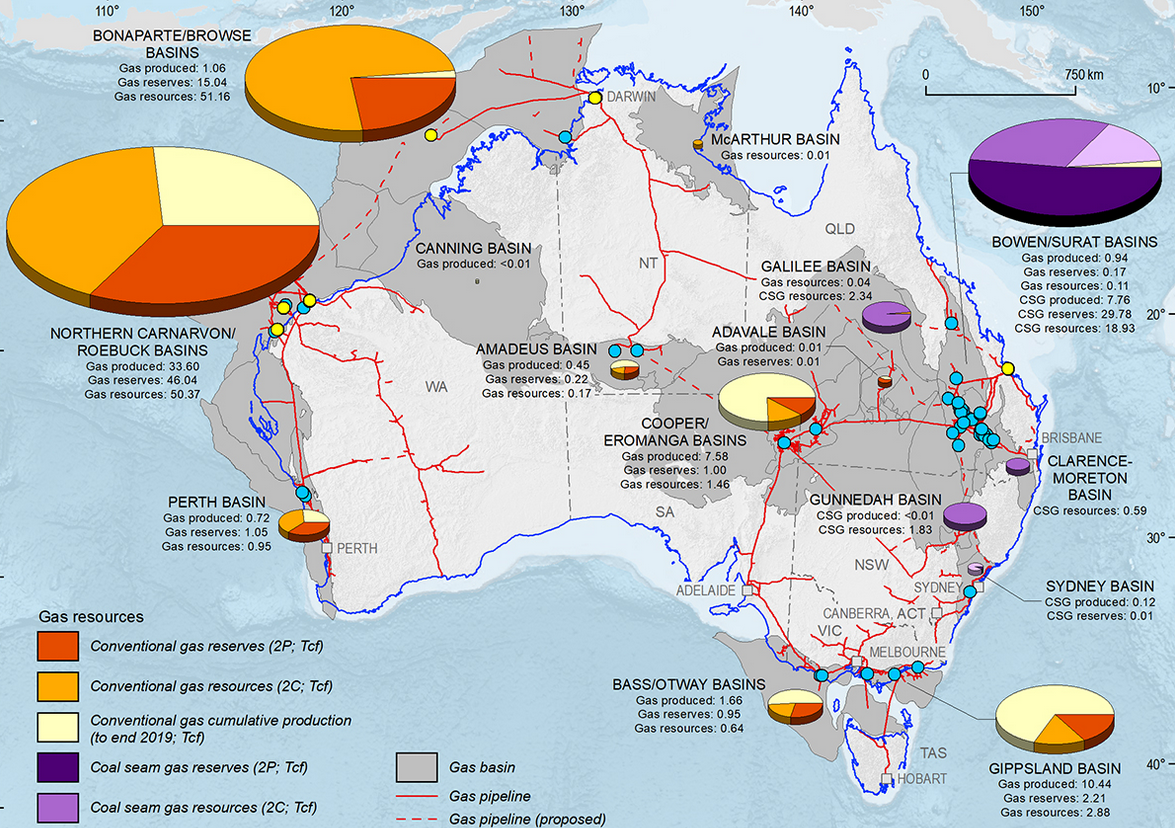 Why no money from gas?
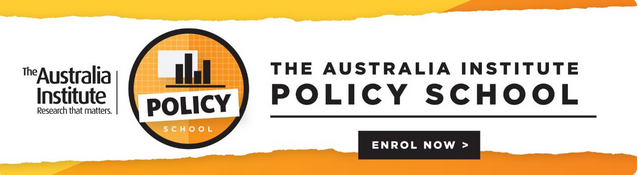 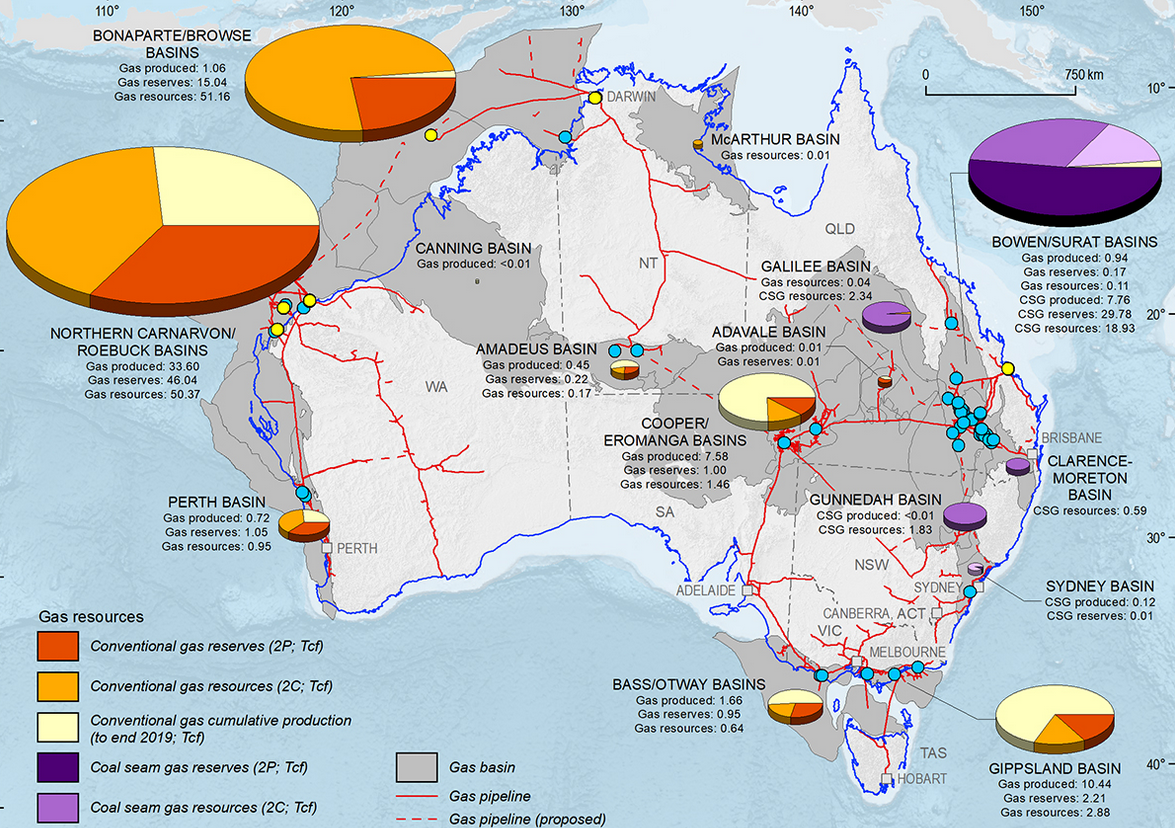 Why no money from gas?
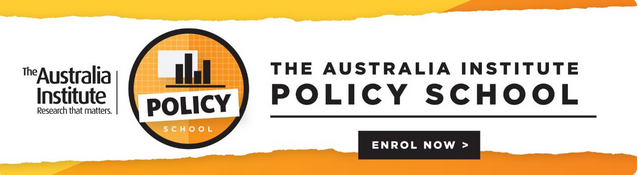 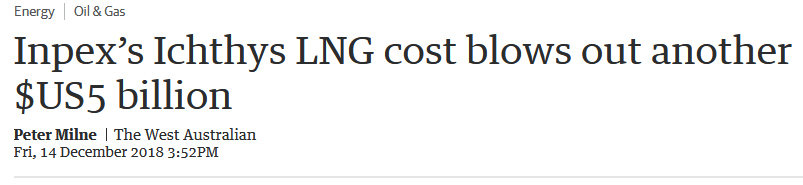 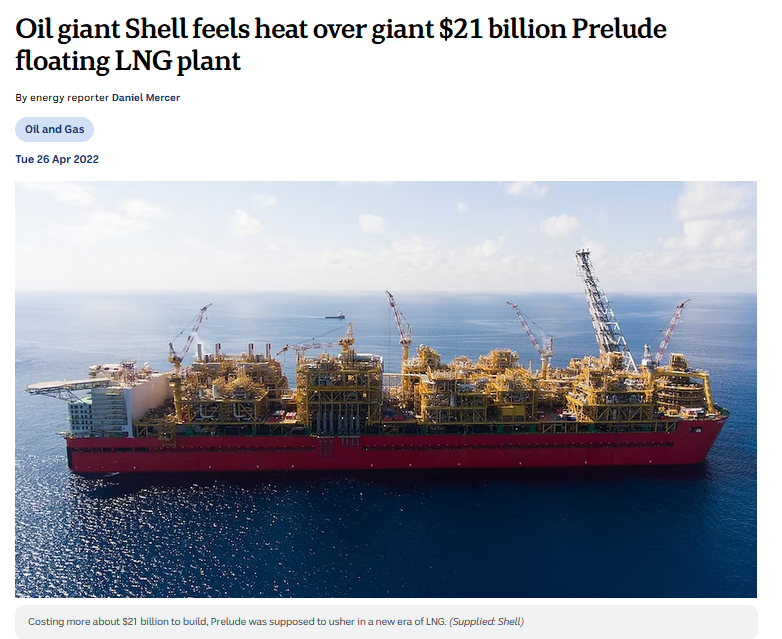 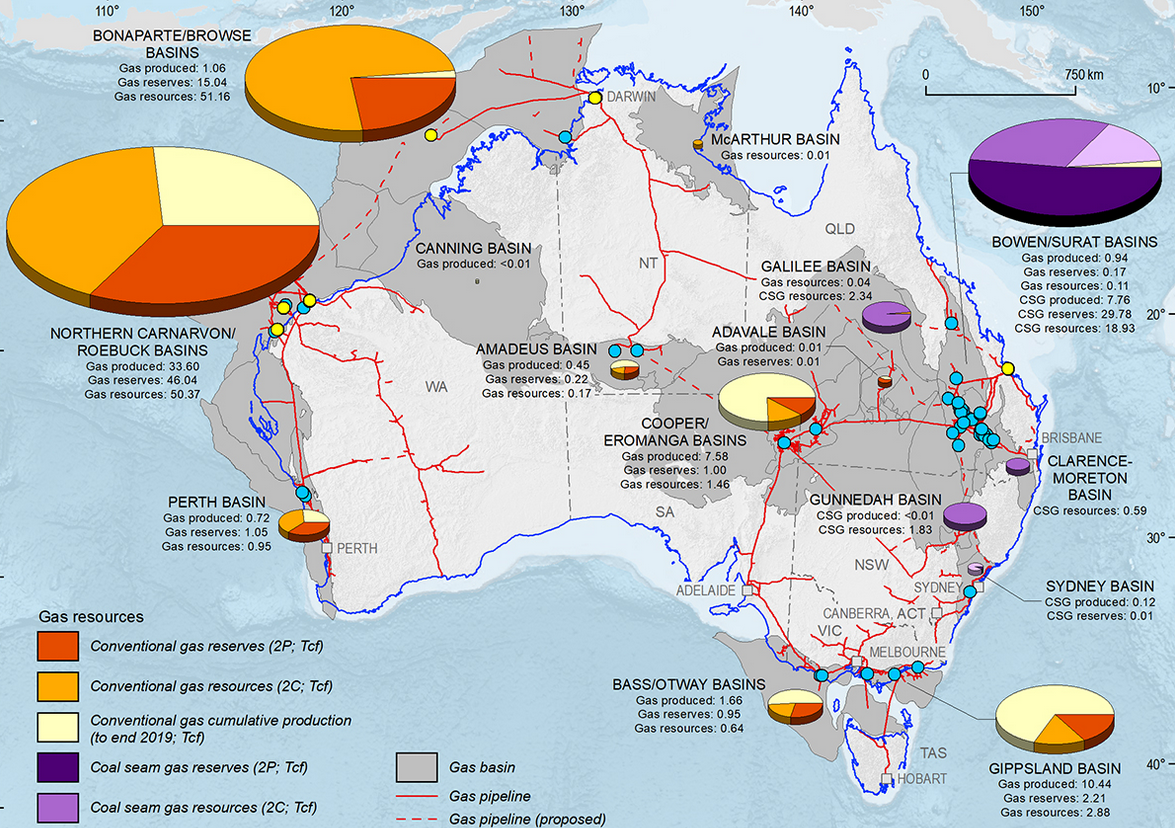 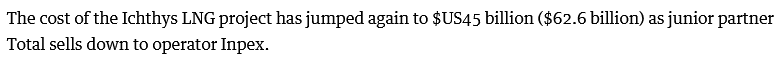 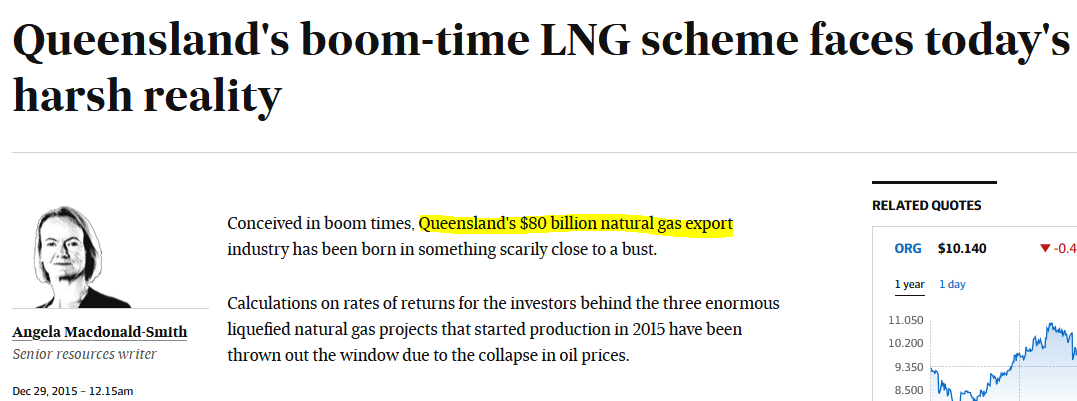 Why no money from gas?
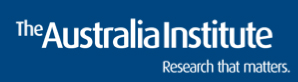 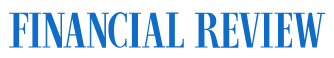 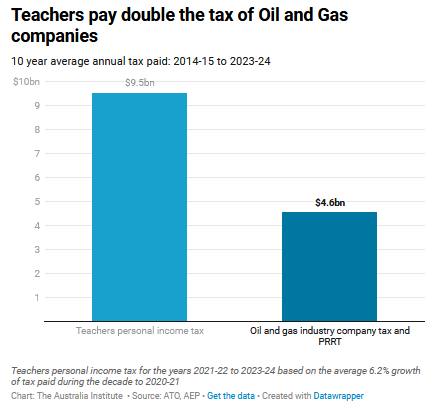 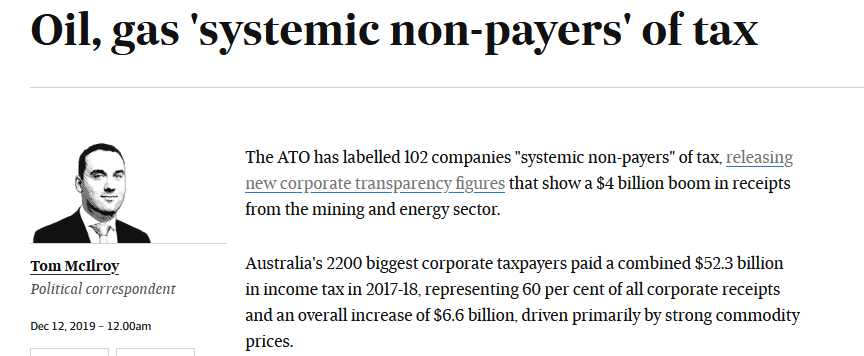 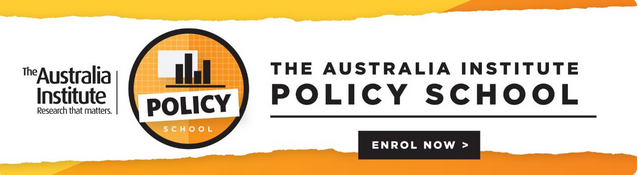 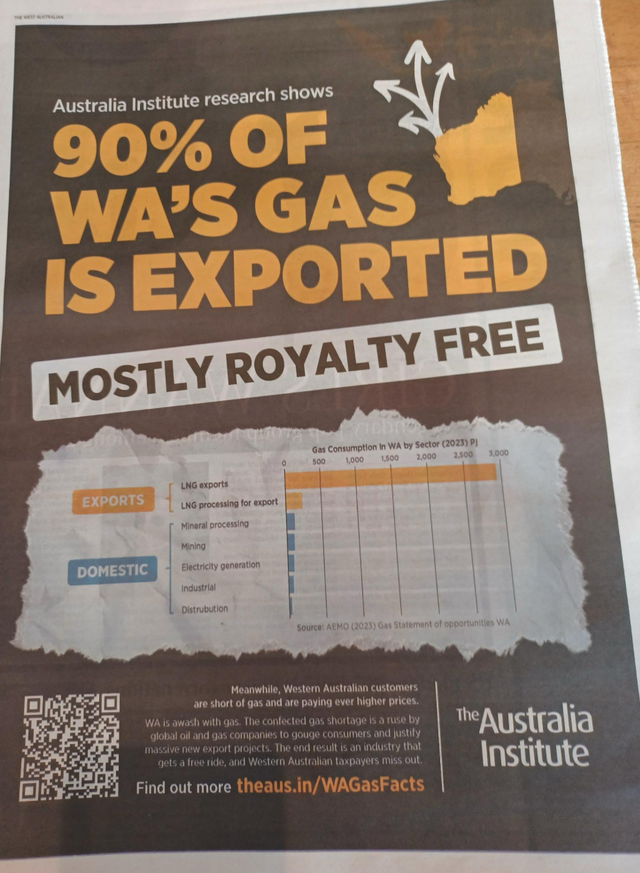 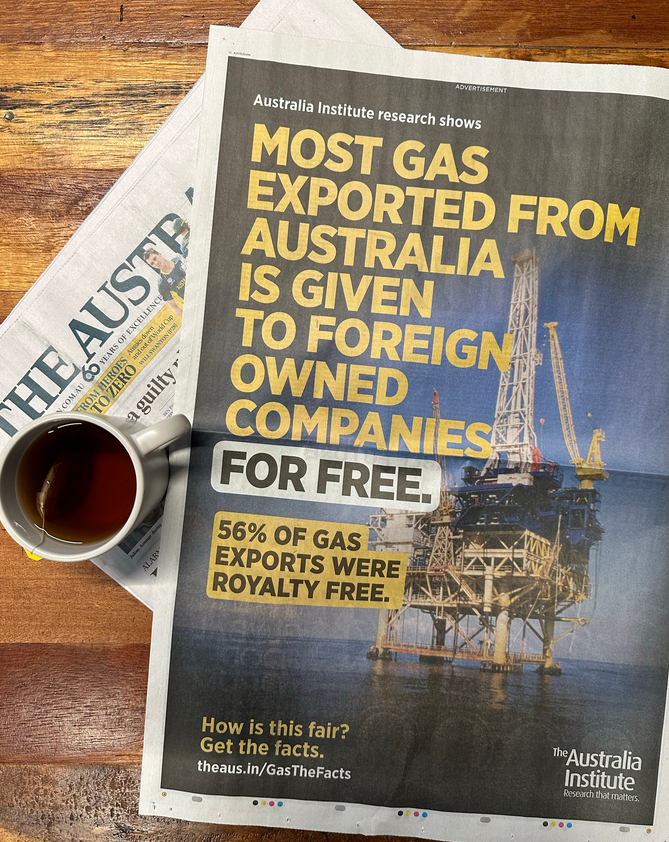 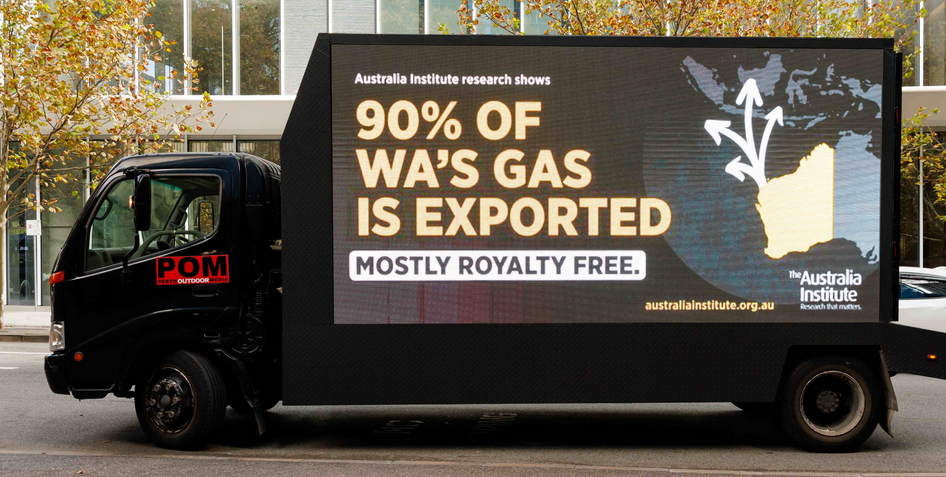 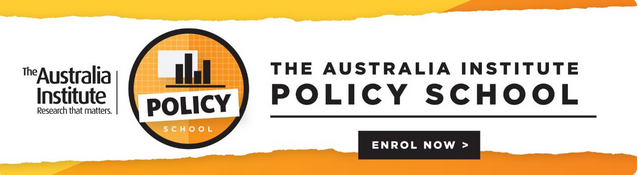 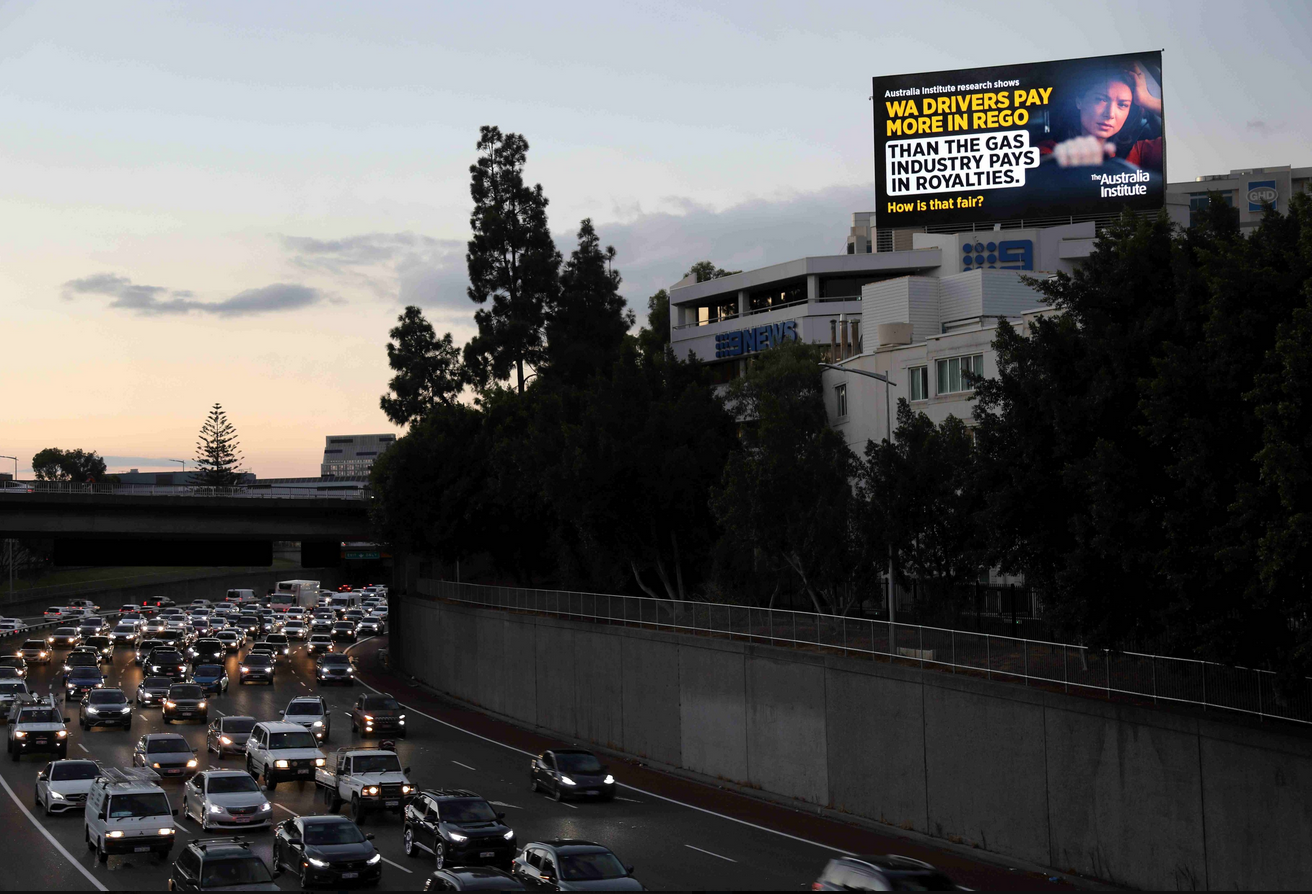 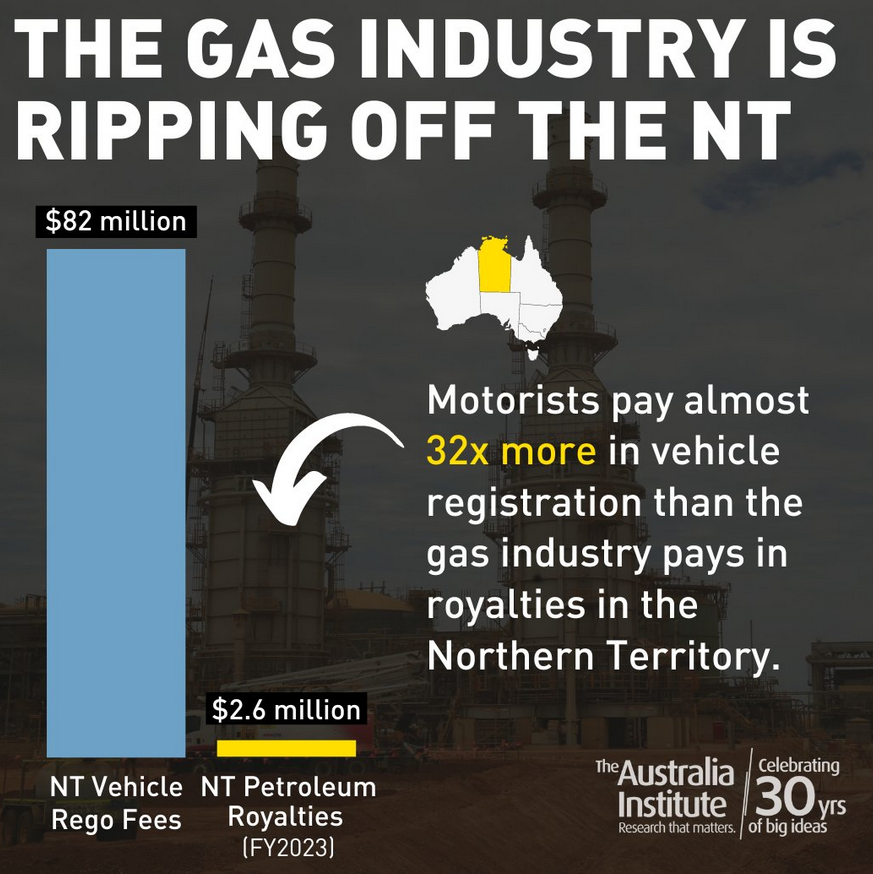 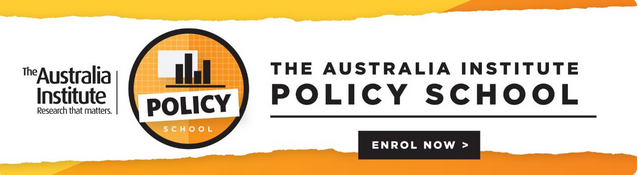